Муниципальное бюджетное общеобразовательное учреждение
«Средняя общеобразовательная школа №129 г. Челябинска»
Безопасная образовательная среда в условиях инклюзии
педагог-психолог
Шуйская Ольга Сергеевна
Безопасная образовательная среда - целостная качественная характеристика внутренней жизни школы, представляющая собой совокупность всех позитивных возможностей обучения, воспитания и развития личности.

Безопасная образовательная среда школы предполагает, что каждому участнику образовательного процесса гарантируется соблюдение их прав и норм психологической и физической безопасности, что создаются условия для индивидуального развития каждого обучающегося.
Структурная модель психологически безопасной образовательной среды(И. А. Баева)
Исследование характера межличностных отношений в школе - один из главных факторов в обеспечении психологической безопасности образовательной среды школы.
«Инклюзивное образование» – данным термином описывают процесс получения образования детьми, которые имеют особые образовательные потребности, но при этом обучаются в рамках общеобразовательных организаций. 
Инклюзивная образовательная среда – вид образовательной среды, обеспечивающей всем субъектам образовательного процесса возможности для эффективного саморазвития. Предполагает решение проблемы образования детей с ограниченными возможностями за счет адаптации образовательного пространства к нуждам каждого ребенка, включая реформирование образовательного процесса, методическую гибкость и вариативность, благоприятный психологический климат, перепланировку учебных помещений так, чтобы они отвечали потребностям всех без исключения детей и обеспечивали, по возможности, полное участие детей в образовательном процессе.
адаптивность
природосообразность
открытость
инклюзивная эргономичность
развивающая направленность
мобильность
нормативность
Безопасная образовательная среда в условиях инклюзии
Принципы планирования БОС:
Принцип психологической защиты личности каждого субъекта учебно-воспитательного процесса
Принцип опоры на развивающее образование
Принцип помощи в формировании социально-психологической умелости
Принцип нормализации, предполагающий равенство прав и возможностей всех членов общества независимо от их психических и (или) физических особенностей
Принцип активного включения в образовательный процесс всех его участников
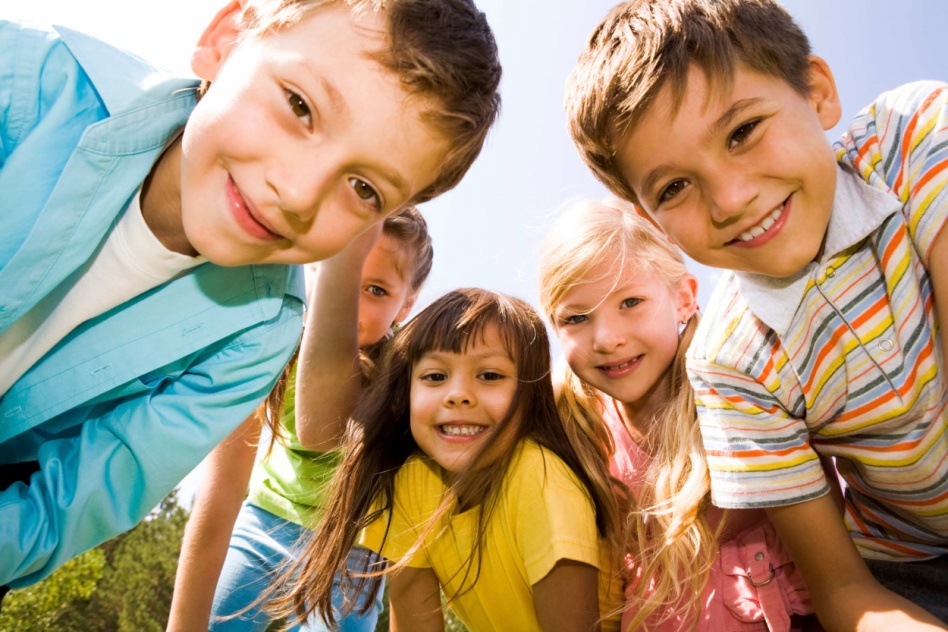 Условия организации безопасной инклюзивной образовательной среды
Целенаправленное профессиональное влияние в условиях инклюзии каждого участника на формирование безопасной образовательной среды школы, на гуманизацию отношений самих участников образовательного процесса
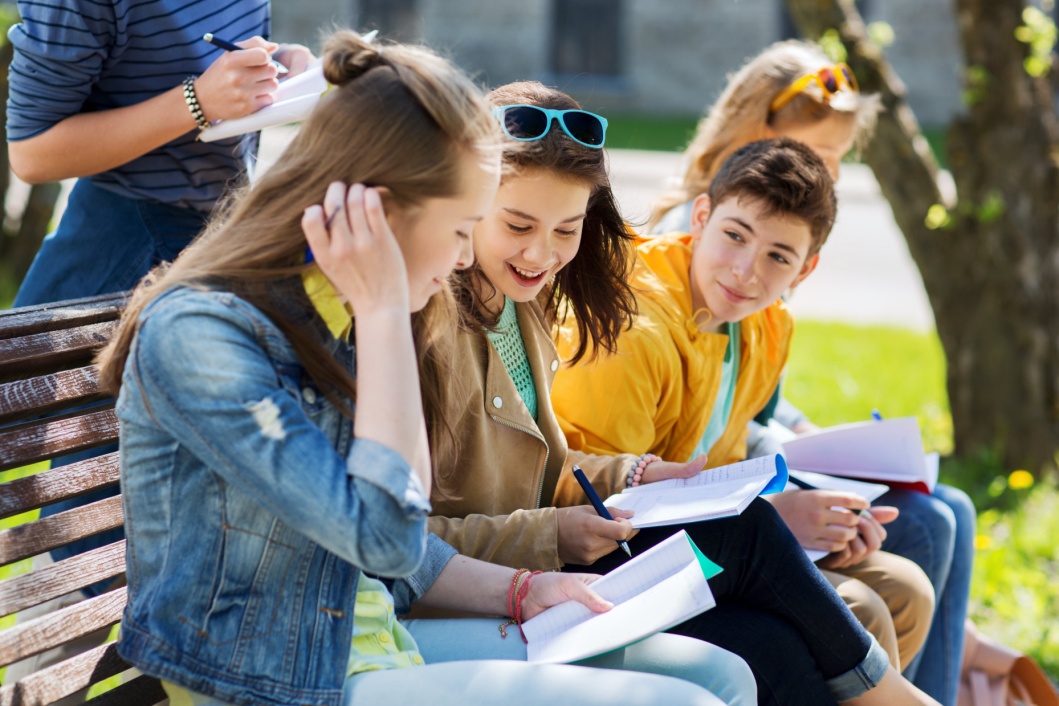 Условия организации безопасной инклюзивной образовательной среды
Адресная помощь ребёнку в решении актуальных задач жизнедеятельности, социализация в условиях школы всех детей, в том числе детей-инвалидов и детей с ограниченными возможностями здоровья
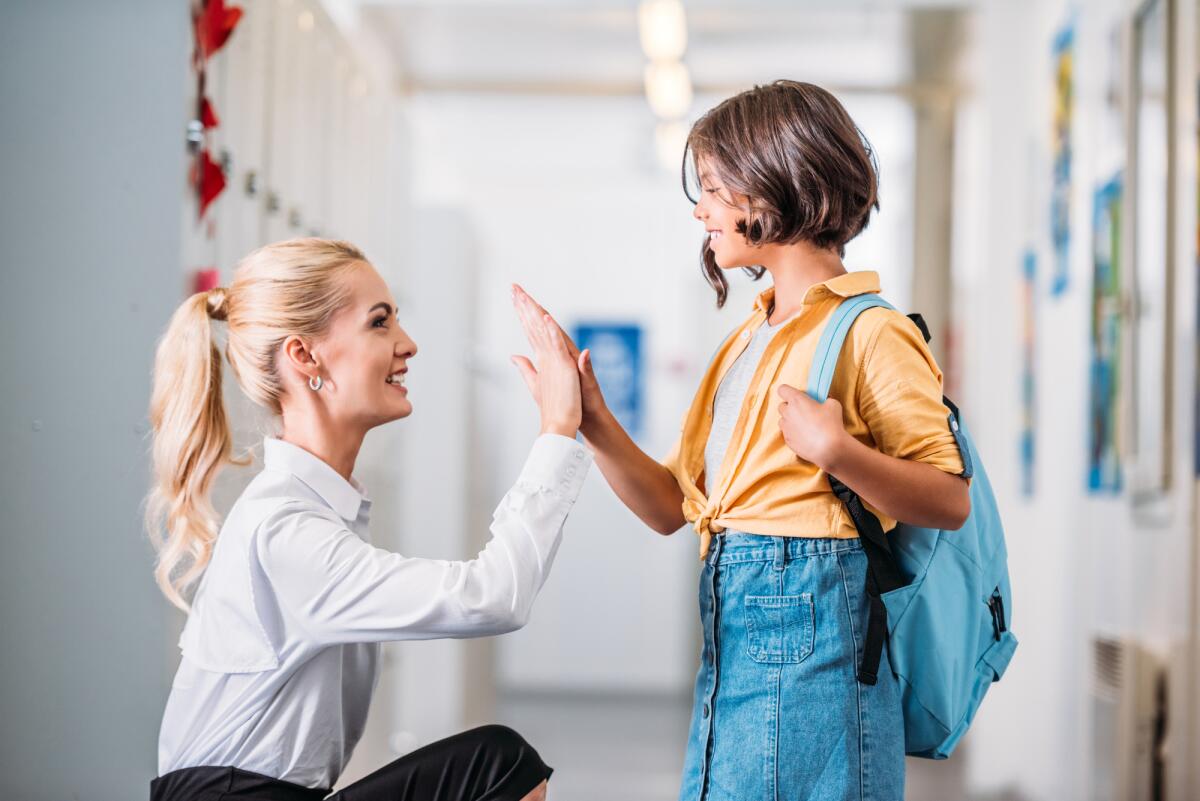 Условия организации безопасной инклюзивной образовательной среды
Коррекционная помощь. Ребенок с нарушениями развития обладает компенсаторными возможностями, важно их «включить», опираться на них в построении образовательно-воспитательного процесса
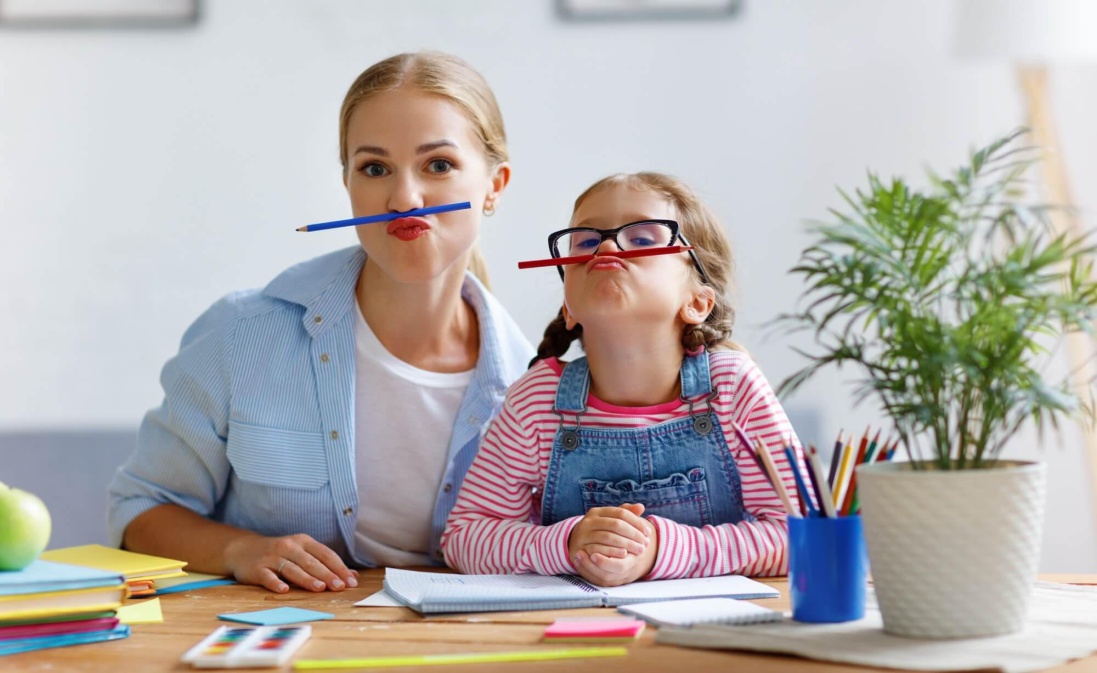 Условия организации безопасной инклюзивной образовательной среды
Активное предупреждение возникновения острых, деструктивных проблем развития ребёнка в течение учебного дня в школе
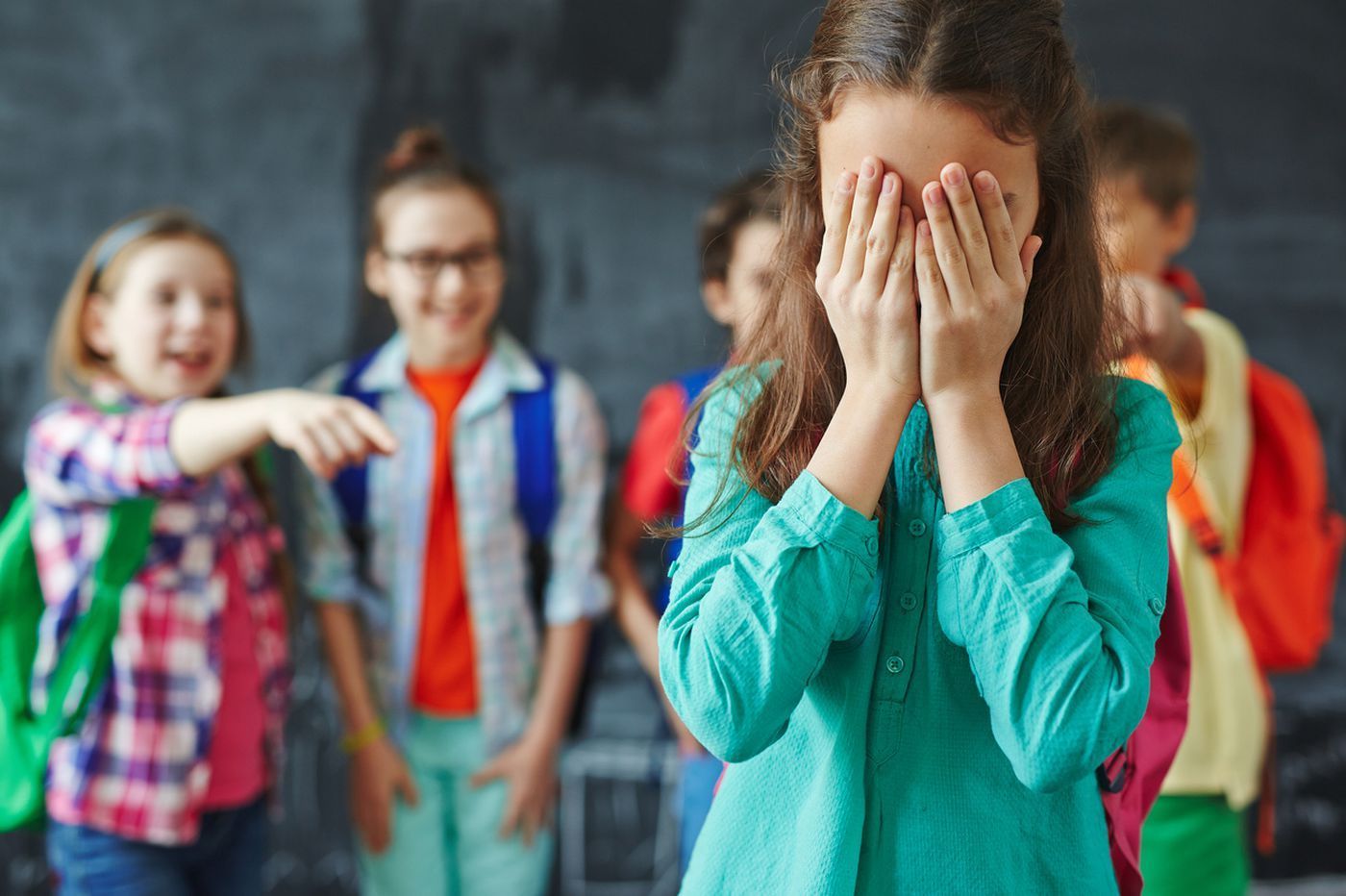 Условия организации безопасной инклюзивной образовательной среды
Эффективное применение адекватных методов и технологий работы в условиях инклюзии
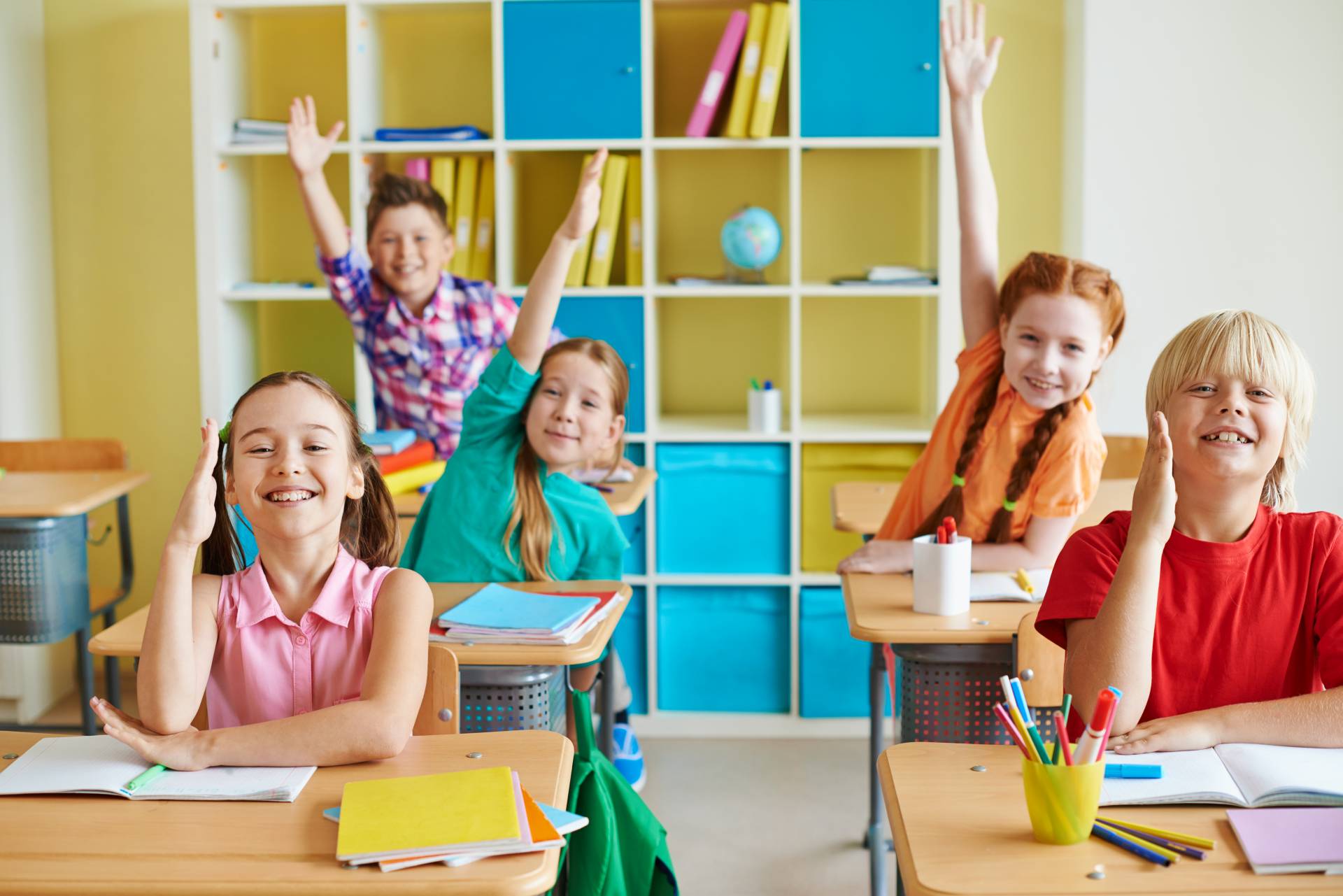 Условия организации безопасной инклюзивной образовательной среды
Повышение уровня психолого-педагогической компетентности педагогов, психологов, администрации школы, родителей, а также самих обучающихся, включая овладение ими технологиями индивидуальной и групповой работы в условиях стрессовых ситуаций
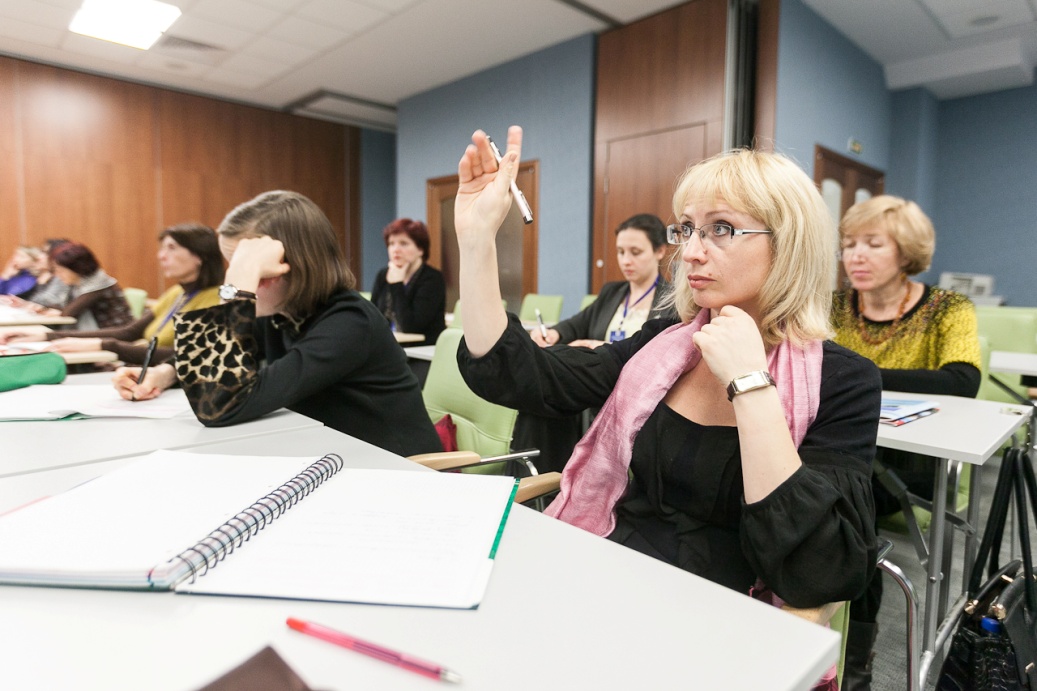 Условия организации безопасной инклюзивной образовательной среды
Инициирование командного способа работы
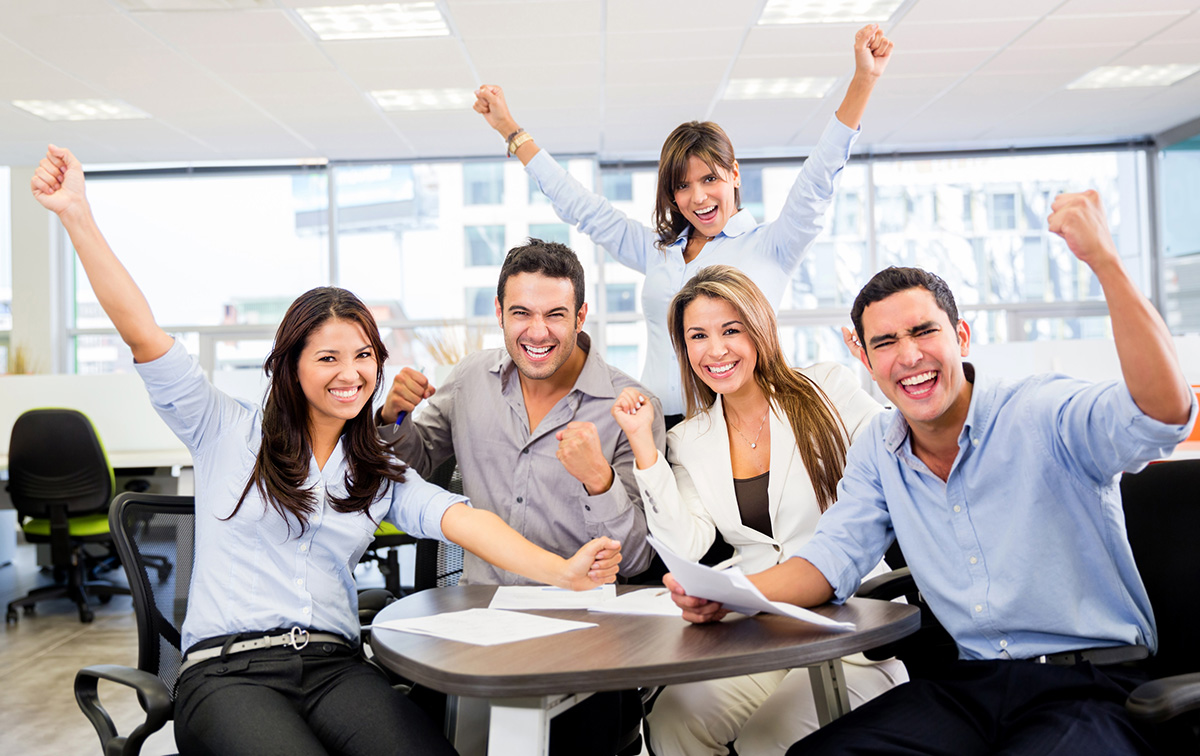 Условия организации безопасной инклюзивной образовательной среды
Активность родителей, их ответственность за результаты развития ребенка
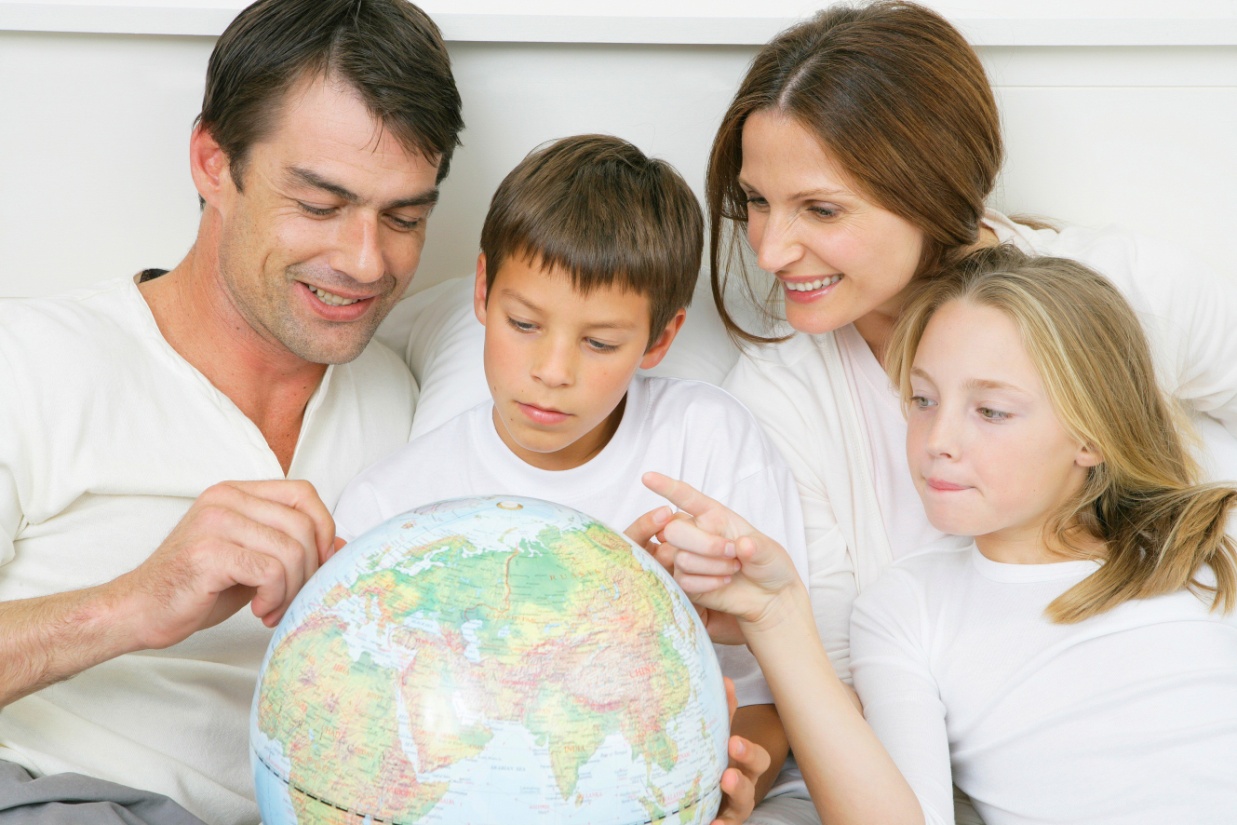 «Дефект присущ не ребёнку, а социальным условиям, которые не позволяют ему преодолеть препятствия на пути к реализации возможностей и использовать те ресурсы, которые у него имеются»
Л.С.Выготский
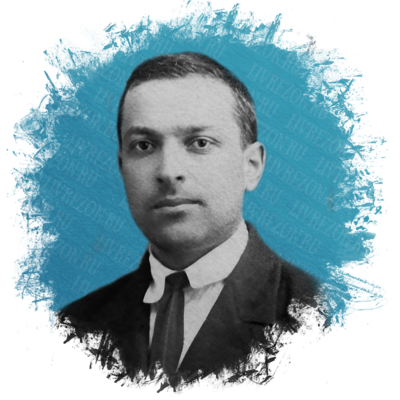 Муниципальное бюджетное общеобразовательное учреждение
«Средняя общеобразовательная школа №129 г. Челябинска»
Безопасная образовательная среда в условиях инклюзии
педагог-психолог
Шуйская Ольга Сергеевна